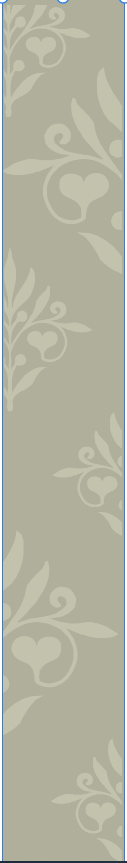 CLAP FINAL
(MADRID, 30 de NOVIEMBRE de 2021)
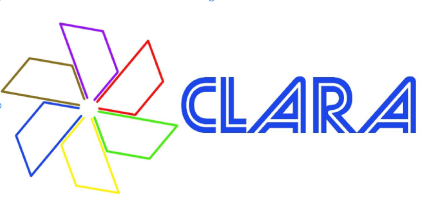 Comunidades Locales de Aprendizaje  contra el Racismo, la Xenofobia y los discursos de odio.
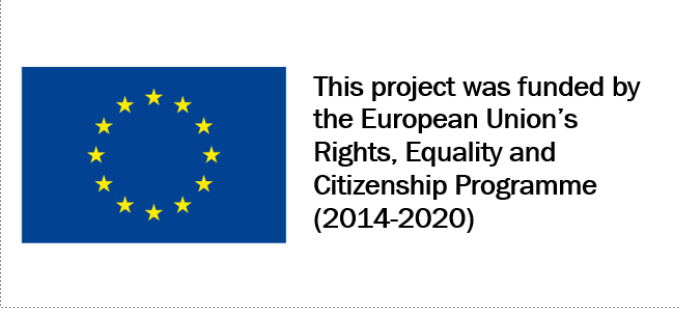 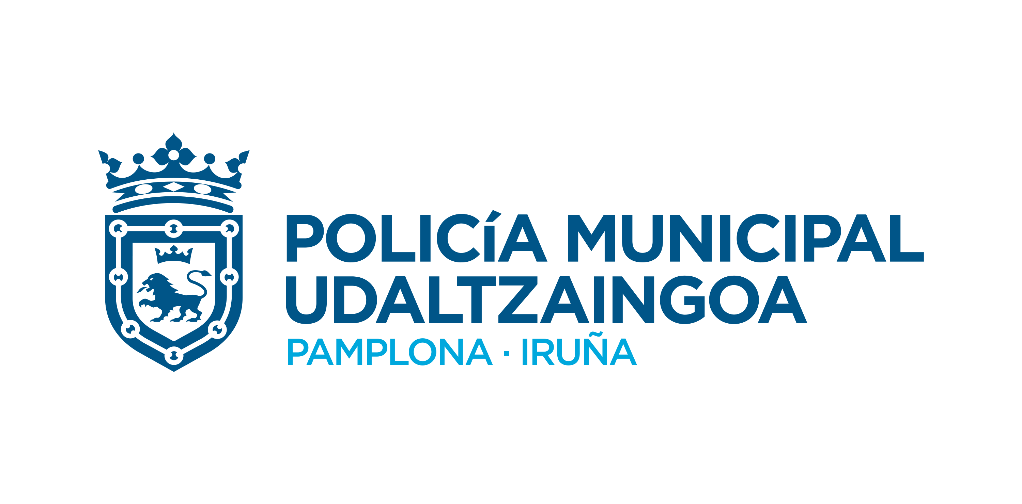 (
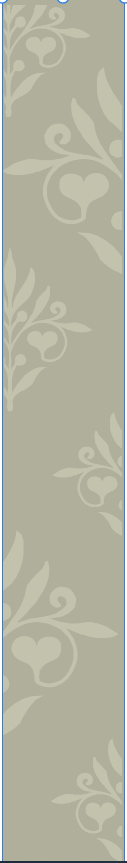 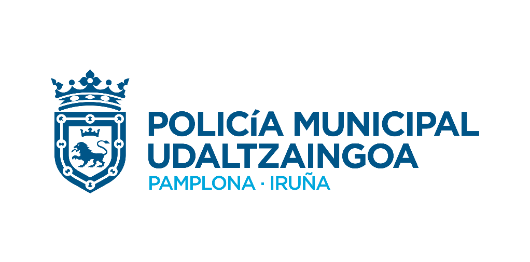 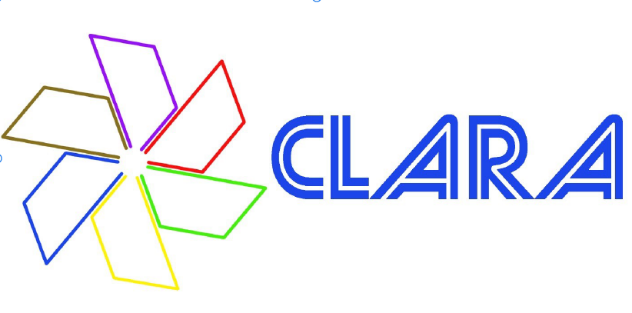 Quiénes componen la CLAP de Pamplona
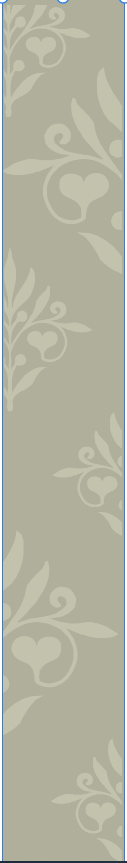 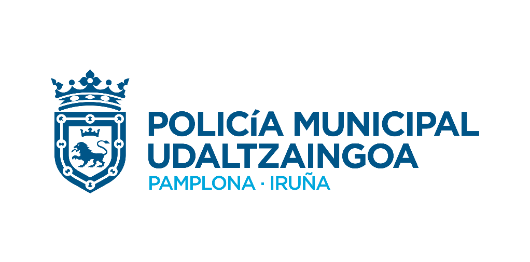 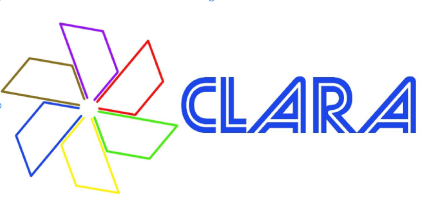 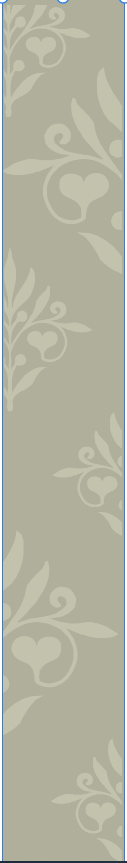 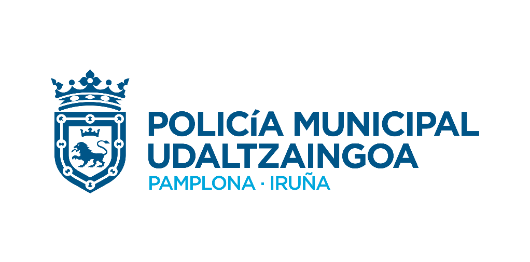 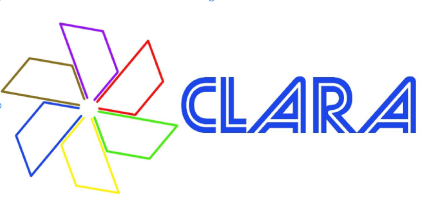 CLAPS CELEBRADAS
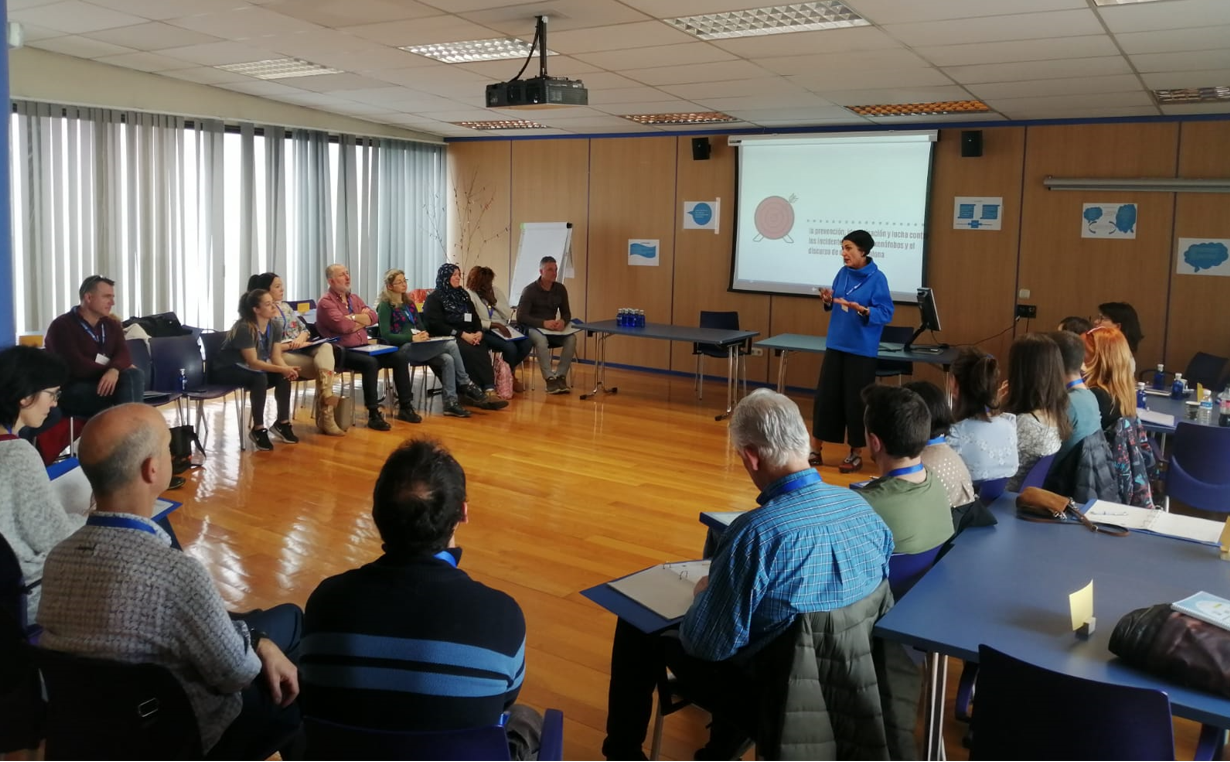 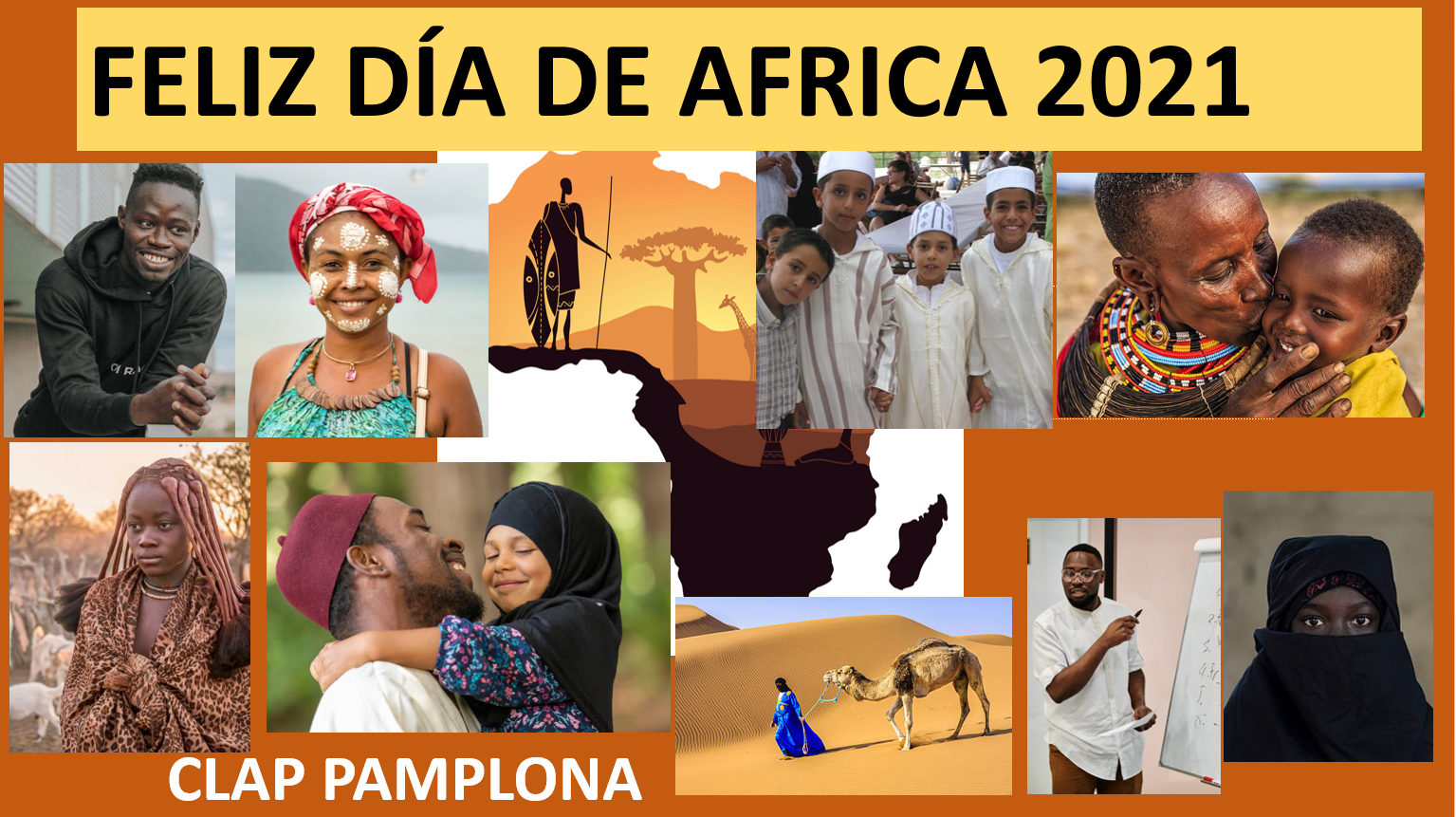 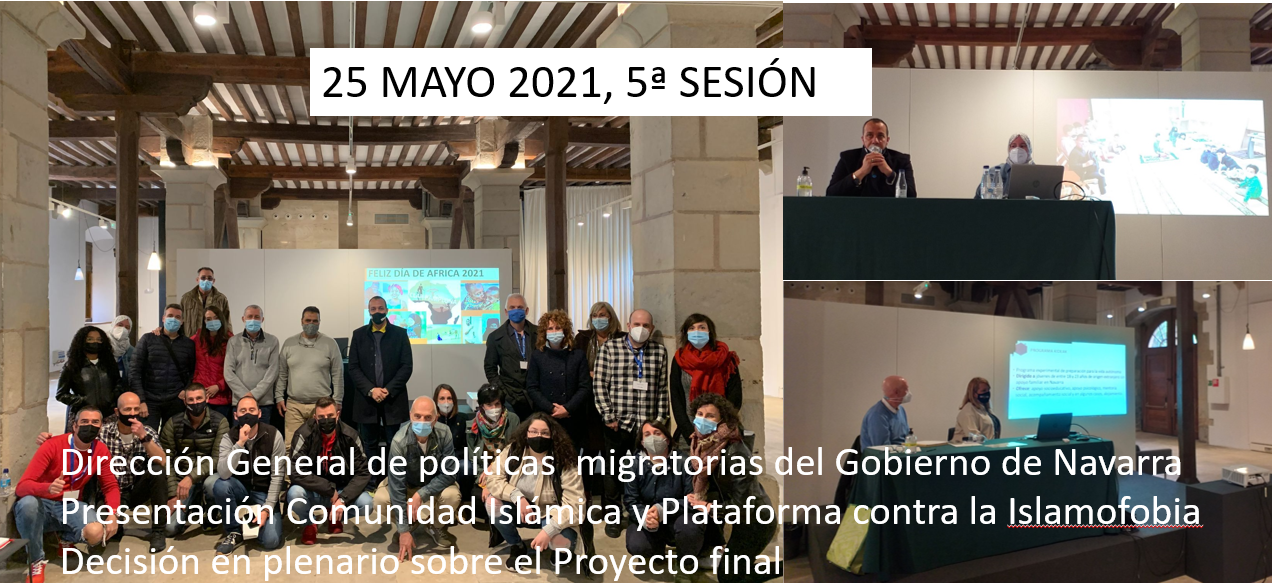 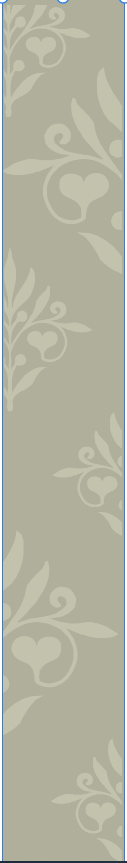 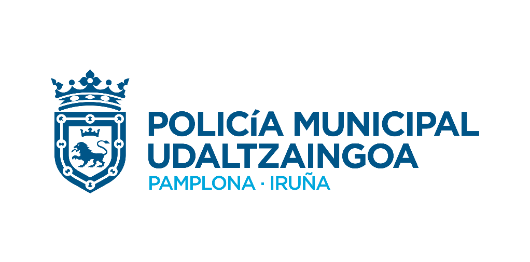 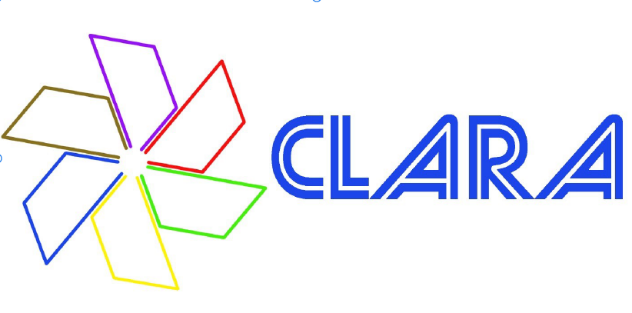 TEMAS TRATADOS
CONTENIDOS RECOMENDADOS   Personas Expertas invitadas/Asociación/Entidad   Relación con producto
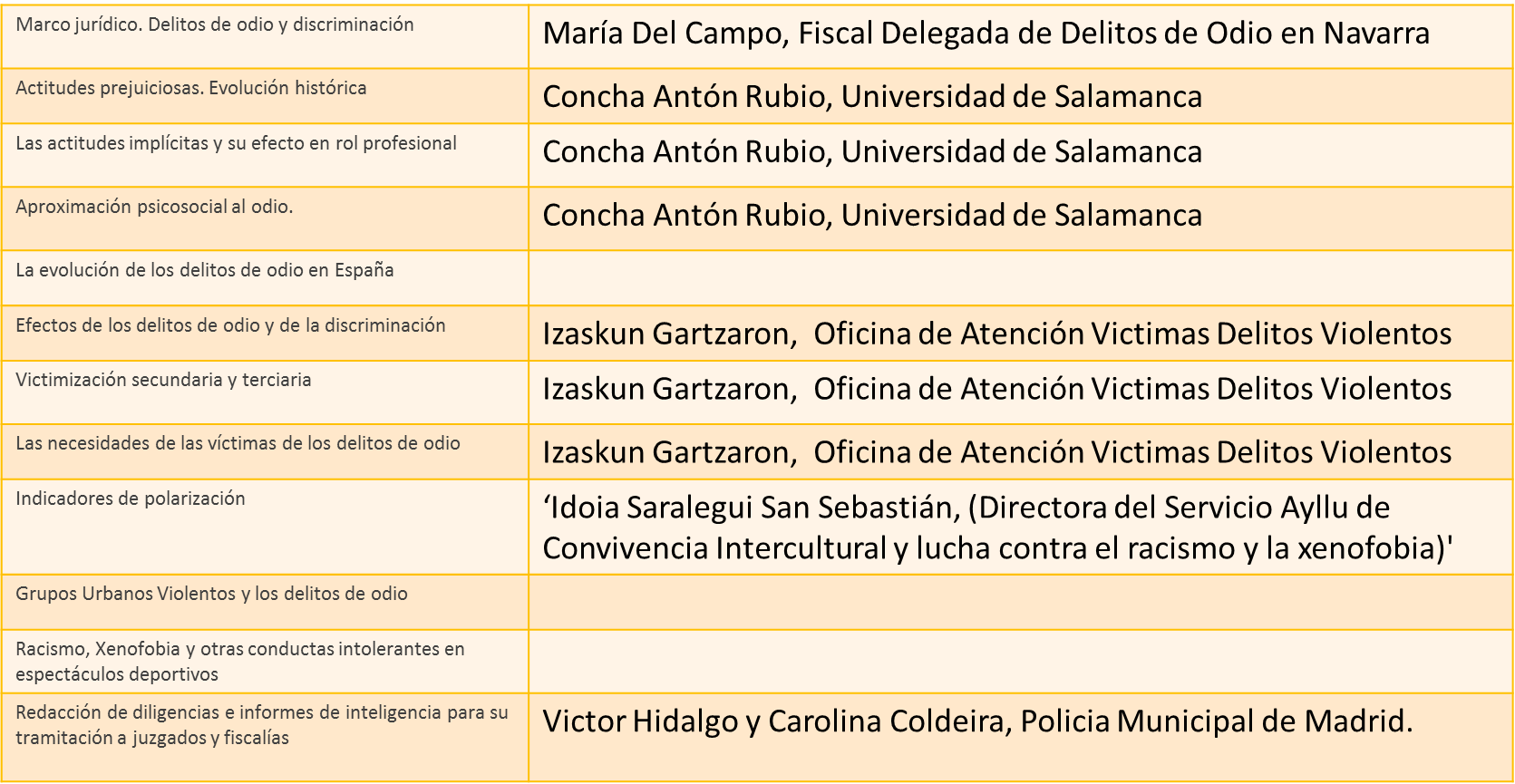 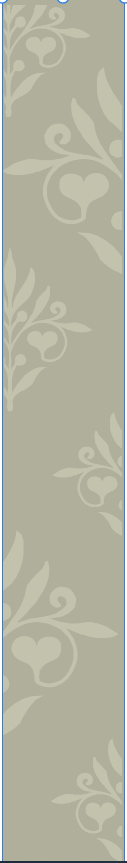 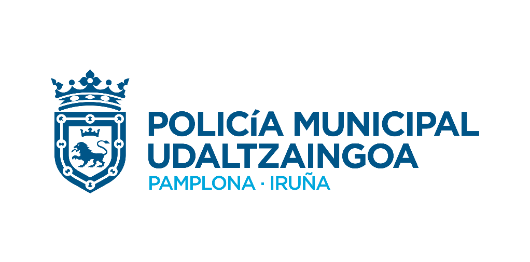 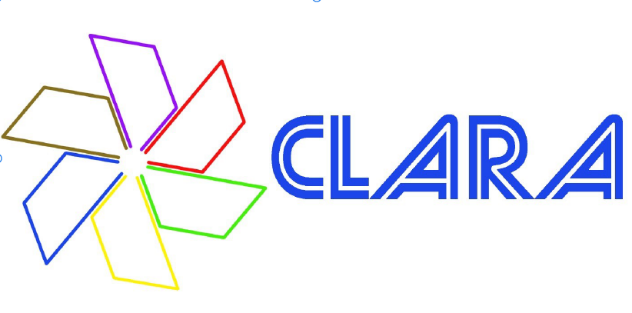 TEMAS TRATADOS
OTROS CONTENIDOS      Personas Expertas invitadas/Asociación/Entidad   Relación con producto
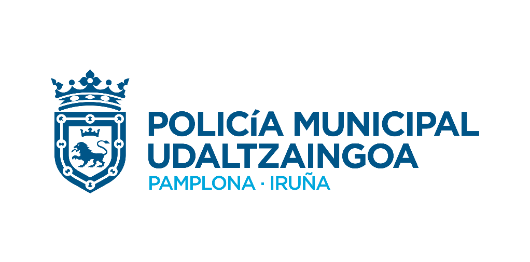 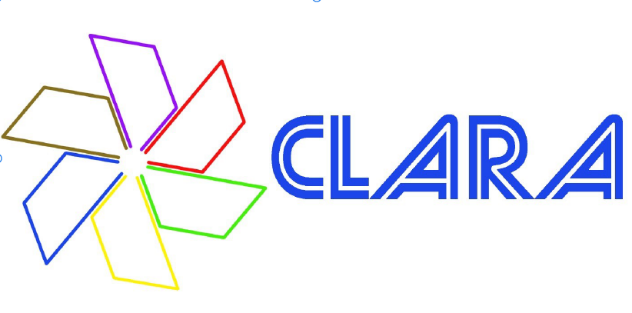 VISITAS REALIZADAS
Mezquita de San Jorge. 
Dividendo la CLAP en dos partes, una de ellas realizó una visita a la Mezquita del barrio pamplonés de San Jorge, acompañados de miembros de la propia CLAP pertenecientes a la Comunidad Islámica de Navarra y Plataforma contra la Islamofobia. Fue muy enriquecedora, especialmente por las explicaciones aportadas sobre las costumbres e historia islámica.

Comisaría Policia Municipal de Pamplona.
De igual modo, la otra mitad de la CLAP procedió a visitar las instalaciones de Policia Municipal de Pamplona, y se impartieron  charlas sobre la actividad policial de grupos específicos, sobre todo los que pudieran tener relación con la investigación o tratamiento de delitos de odio.

Harrotu (Katalingorri)
El último día, previamente a la firma del convenio con las asociaciones, procedemos a visitar la sede de Harrotu, el servicio municipal para la defensa del colectivo LGTBI+ gestionado por la asociación Katalingorri. La visita es guiada por un compañero de la CLAP, que se incorporó tardíamente, pero ha sido un gran “fichaje”
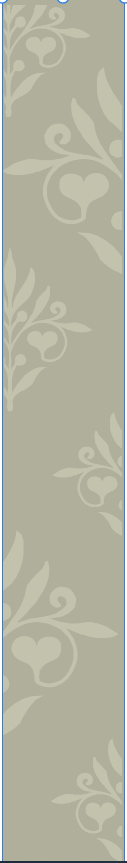 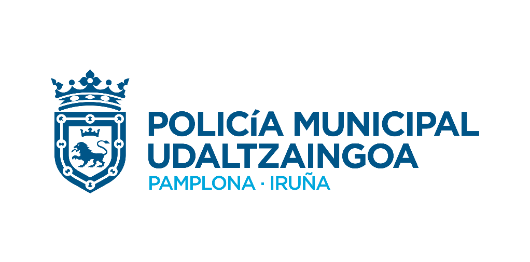 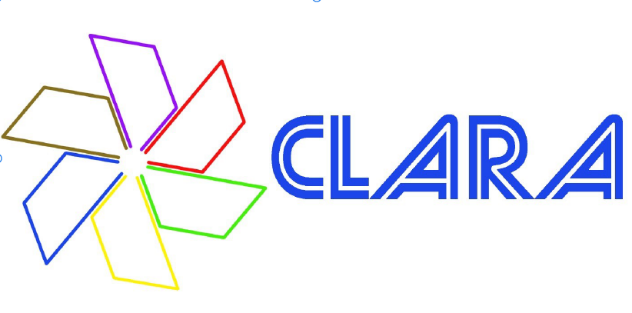 METODOLOGÍAS UTILIZADAS
Desarrollo de dinámicas de formación dialógicas:
Grupos Interactivos 
Tertulias dialógicas
Formación sociedad civil
Participación comunidad
Modelo dialógico prevención y resolución de conflictos
Formación pedagógica dialógica
x
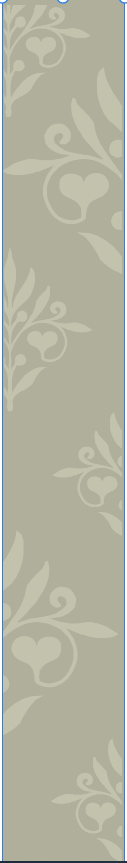 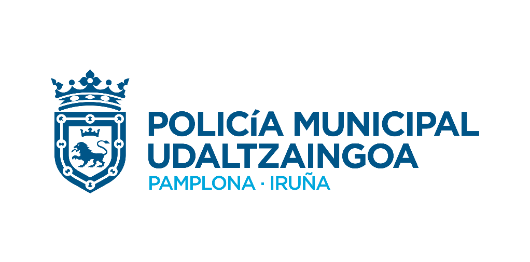 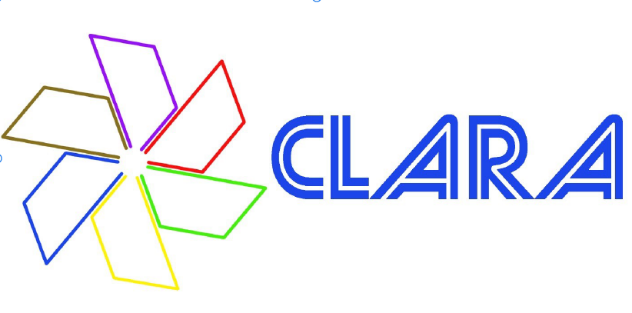 ESTRATEGIAS DE DIFUSIÓN DE LA CLAP DESARROLLADAS
Se ha dado difusión a las CLAP mediante los medios habituales de prensa de Policia Municipal, especialmente Twitter y RR.SS.
De igual modo, se solicita a las asociaciones que den difusión dentro de su ámbito a todas las acciones realizadas.
Ayuntamiento de Pamplona, a través del servicio de comunicación y prensa, la firma del acuerdo entre el propio Ayuntamiento como del resto de asociaciones
Comunicación por la mensajería interna a todo el colectivo de Policía Municipal
Información del proyecto en los cursos de acceso y ascenso en las distintas escalas de Policía, todos ellos realizados en la Escuela de Seguridad de Navarra (ESEN)
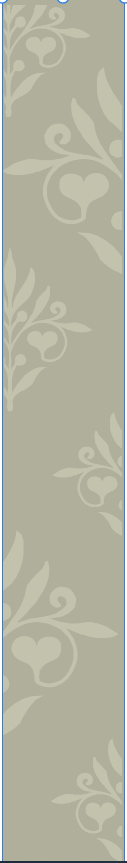 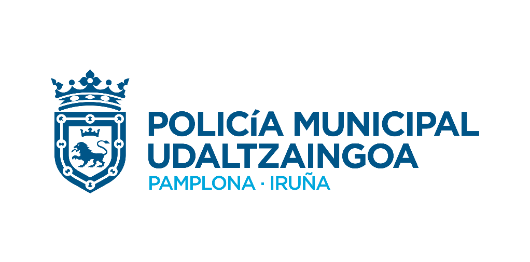 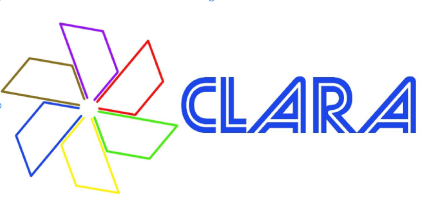 PRODUCTO/S DESARROLLADOS
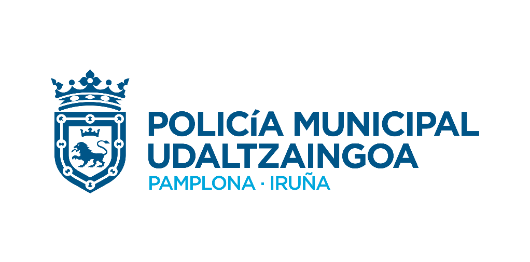 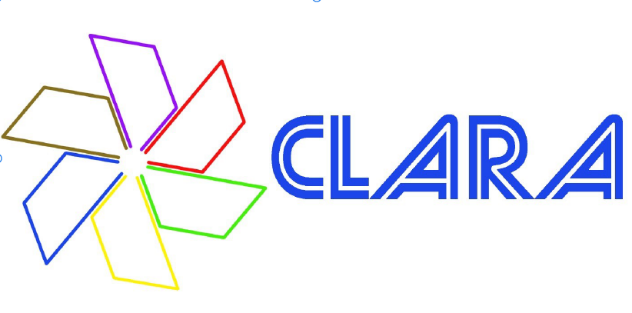 FINES PREVISTOS. Implementar medidas en todos los ámbitos (educativo, social, seguridad…) cuando se conozca la dimensión y tipología de incidentes por barrios/zonas.
CRONOGRAMA. Se implementará hasta finales del año 2021, momento de hacer balance y estimar nuevas acciones.
ESTRATEGIAS DE COMUNICACIÓN/DIFUSIÓN. Tríptico con información sobre el proyecto, con información de todas las asociaciones. Video en RR.SS. Ha sido producido por los miembros de la CLAP y sus colaboradores y usuarios. De un minuto de duración, tiempo que entendemos óptimo para su difusión en redes sociales, valorando el nulo coste económico que supone. En el video ,se da gran trascendencia al hastag #pamplonafrentealodio, el cual deseamos que sea el slogan oficial, dado su fuerza expresiva. También se ha creado cartelería publicitaria para dar difusión estática al producto, para su colocación en sedes de las asociaciones y edificios públicos.  Por otro lado, junto con el propio formulario, se ha creado un tríptico para aportar explicación sobre el proyecto.
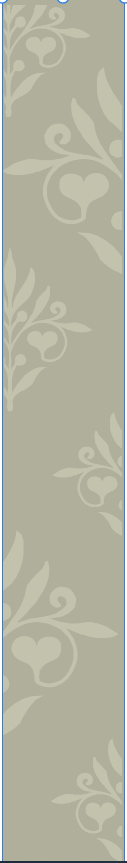 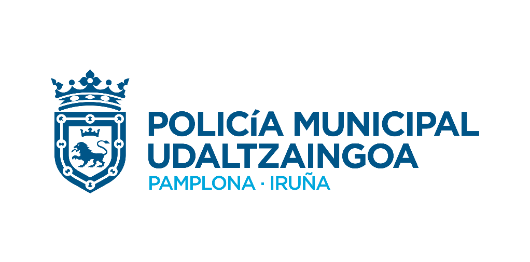 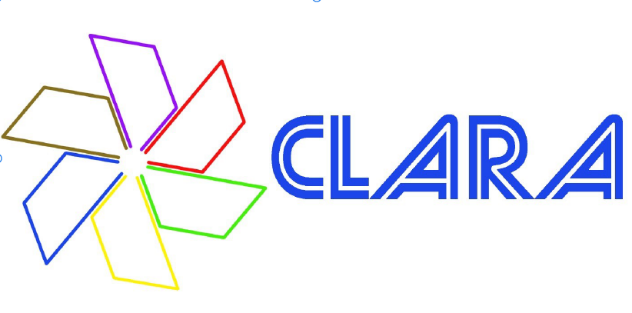 ANÁLISIS DEL IMPACTO DE LA CRISIS SANITARIA EN EL DESARROLLO DE LA CLAP
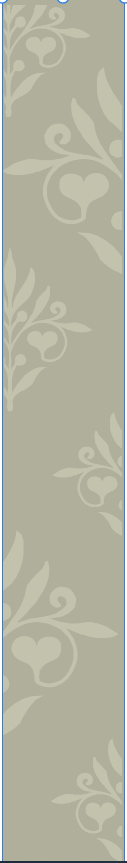 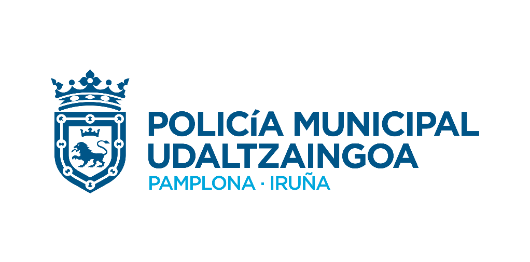 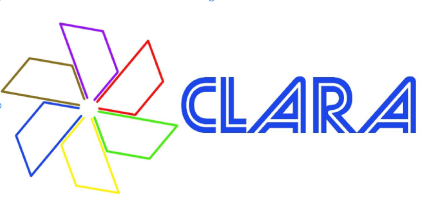 VALORACIÓN DEL MODELO DE LAS CLAP
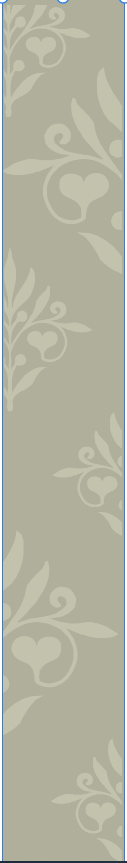 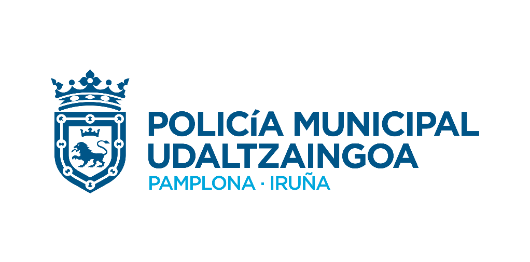 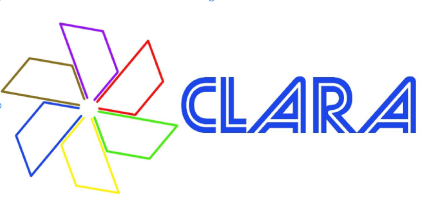 ¿HAY UN FUTURO PARA ESTA CLAP?
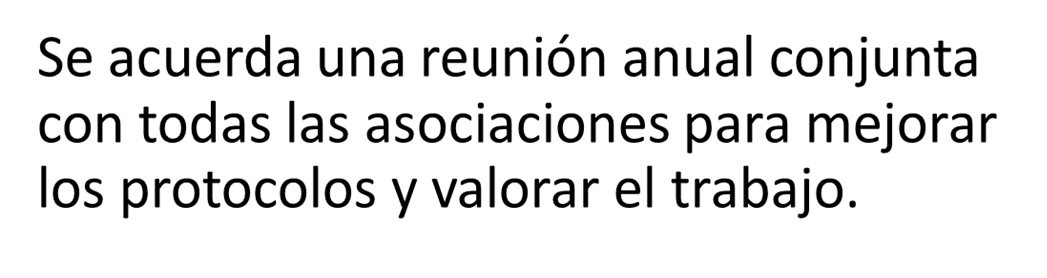 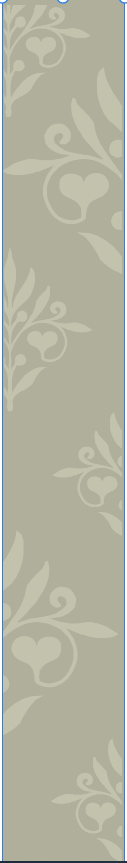 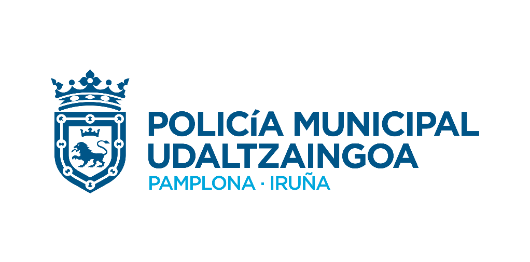 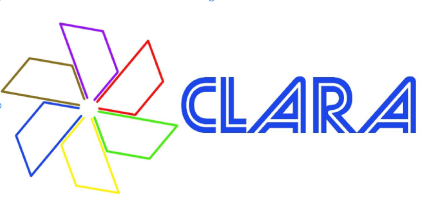 TRANSFERENCIA DEL MODELO DE LAS CLAP
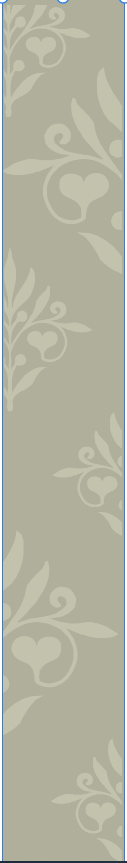 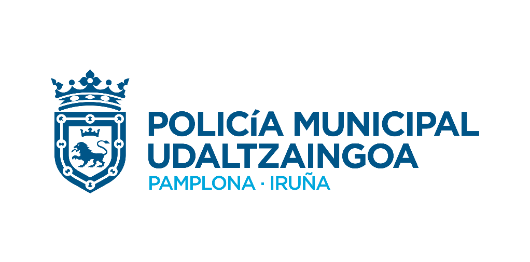 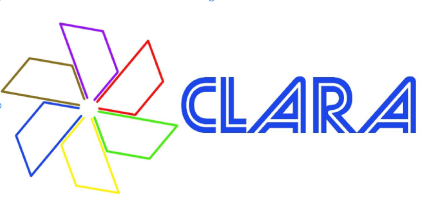 Ejemplos de parte del Producto Final
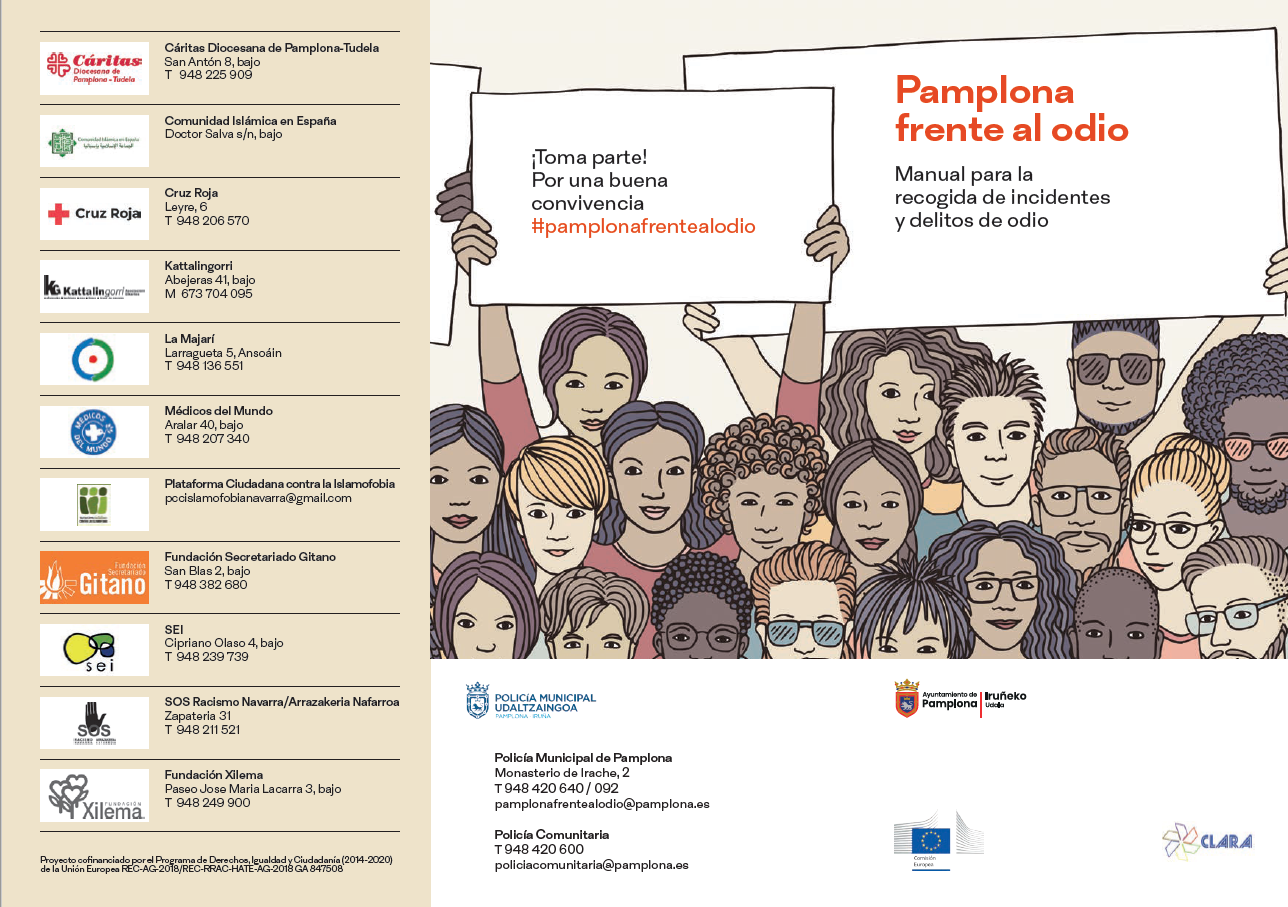 Video promocional
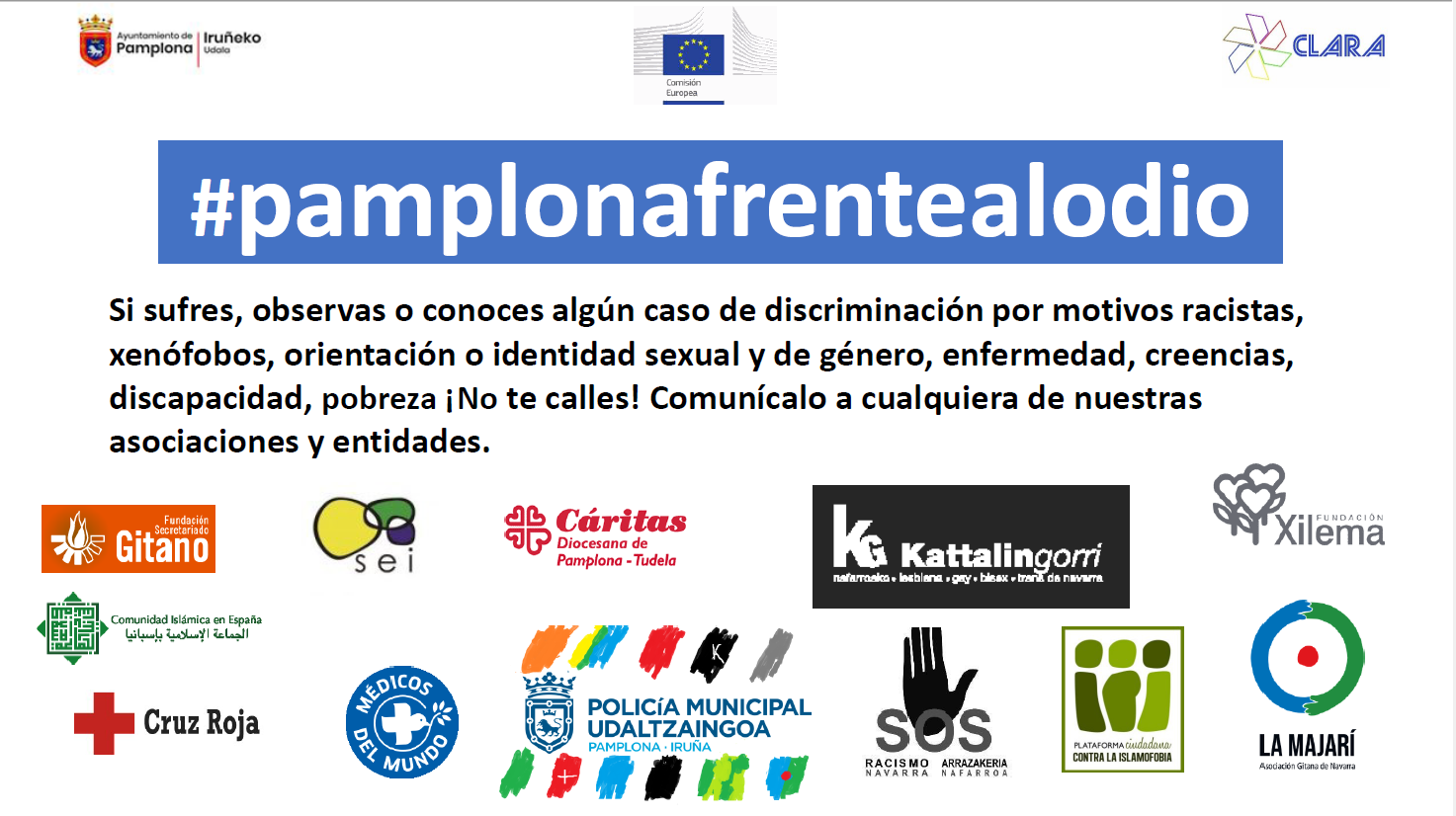 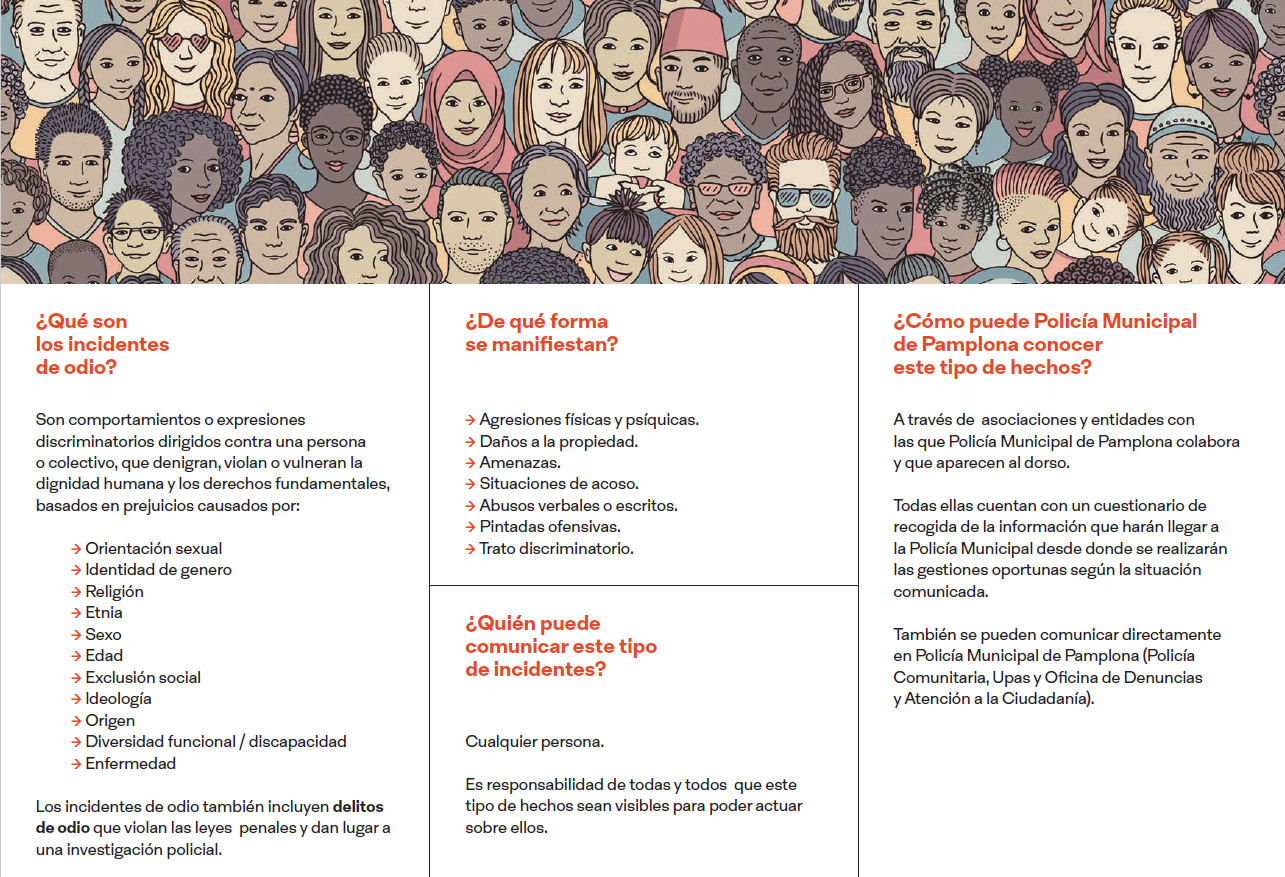